Quiz 
Today
Agenda
Warm Up
Review HW
Review for Quiz
Quiz
Warm UpMarch 4, 2016
Solve for x.
5(3x + 2) = 130
2.   Solve for x.
7x + 3(4 + 2x) = 51
7x + 12 + 6x = 51
      13x + 12 = 51
              -12    -12
              13x = 39
               13     13
                  x = 3
15x + 10 = 130
        -10      -10
       15x = 120
         15     15
           x = 8
HW: Worksheet
HW Answers for complementary angles
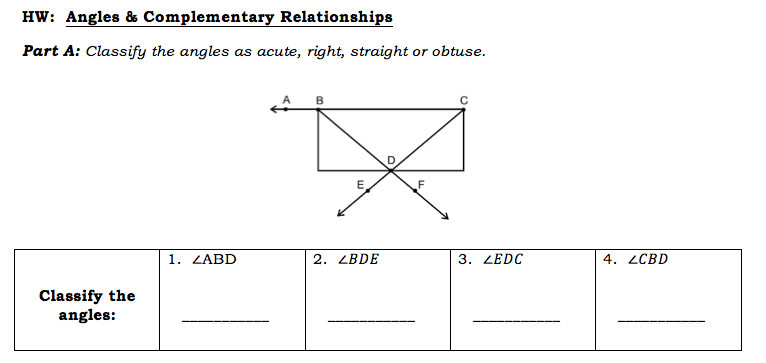 Obtuse
Right
Straight
Acute
HW Answers
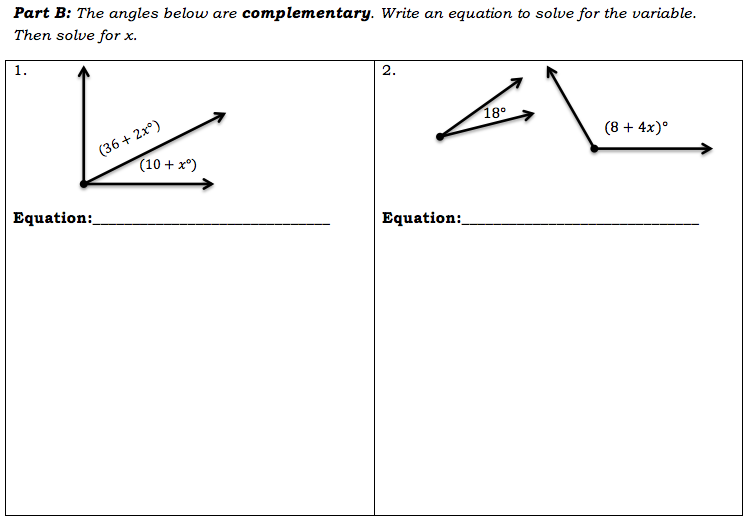 18 + 8 + 4x = 90
36 + 2x + 10 + x = 90
36 + 2x + 10 + 1x = 90
3x + 46 = 90
     - 46  - 46
       3x = 44
        3      3
          x = 14.6
18 + 8 + 4x = 90
4x + 26 = 90
     - 26  - 26
       4x = 64
        4      4
          x = 16
HW Answers for supplementary angles
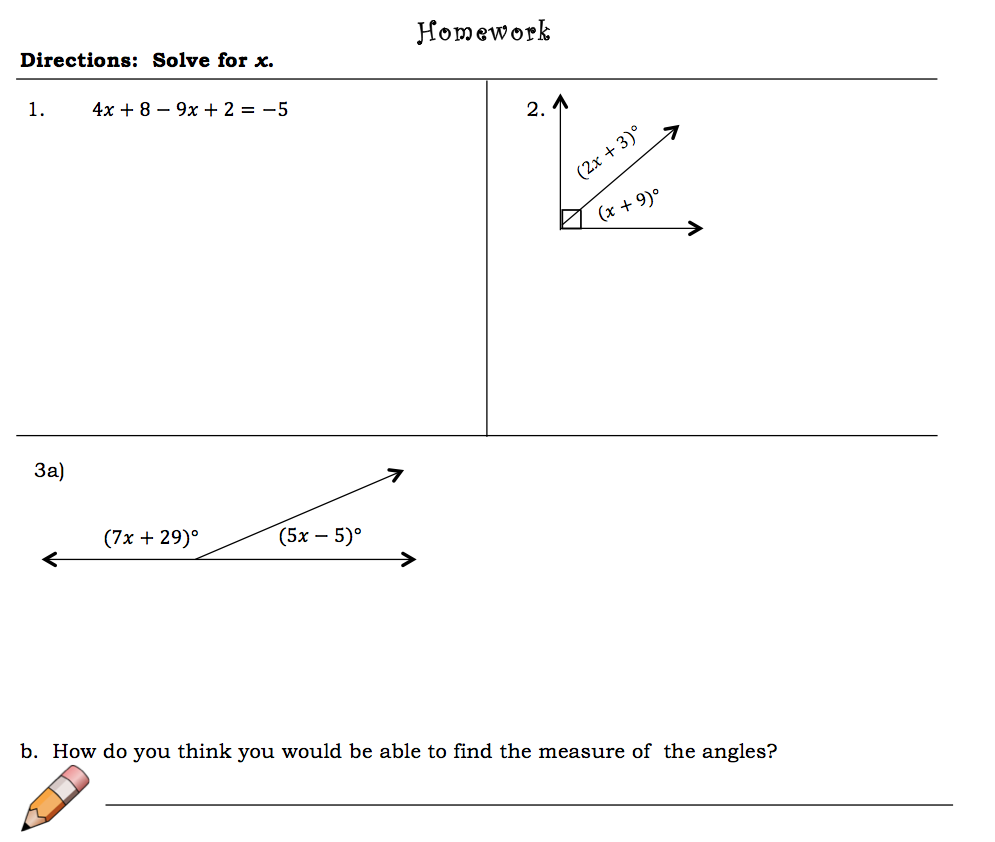 2x + 3 + x + 9 = 90
         3x + 12 = 90
              - 12  - 12
                 3x = 78
                   3     3
                   x = 26
-5x + 10 = -5
        -10    -10

           -5x = -15
            -5      -5
               x = 3
7x + 29 + 5x – 5 = 90
         12x + 24 = 180
                 - 24   - 24
                 12x = 156
                   12     12
                   x = 13
Substitute the value that you got for x back into each angle
HW Answers for supplementary angles
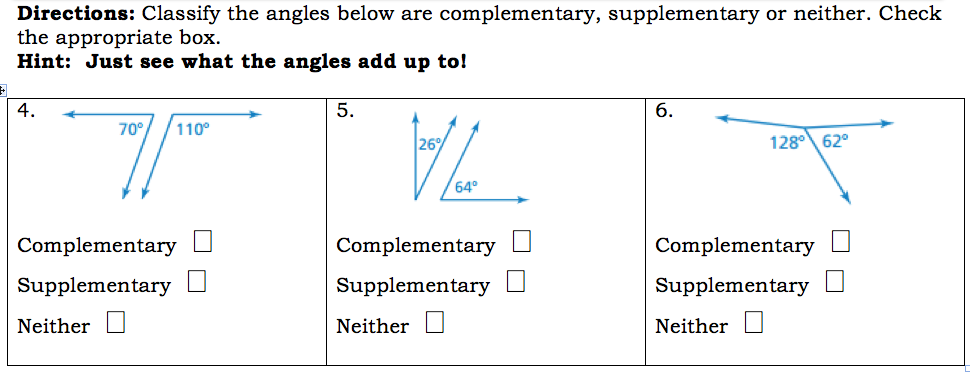 Review for Quiz
1.  9% when converted to a decimal is:
0.9
0.09
2.  Gil’s birth weight was 10.4 pounds.  A year later, his weight is 24 pounds.  What is the percent of change of his weight?
Original: ________
     New: ________
Round to the nearest percent.
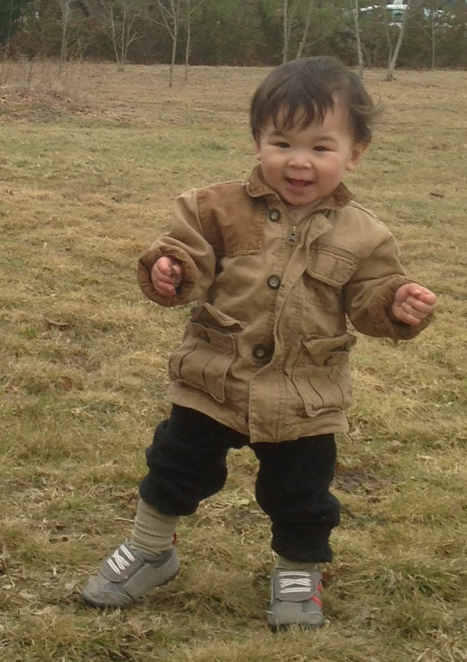 Review for Quiz
3.  It costs $0.60 to make a cupcake.  If a bakery marked up the cupcakes by 375%, what is the new selling price?
Mark-up = 375%(0.60)
                = 3.75(0.60)
           M = 2.25
Selling price =   0.60
                          +2.25
                            2.85
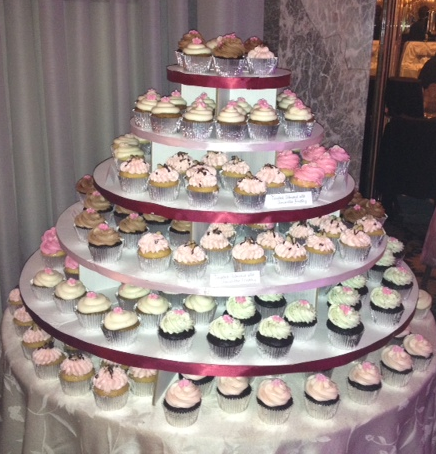 Review for Quiz
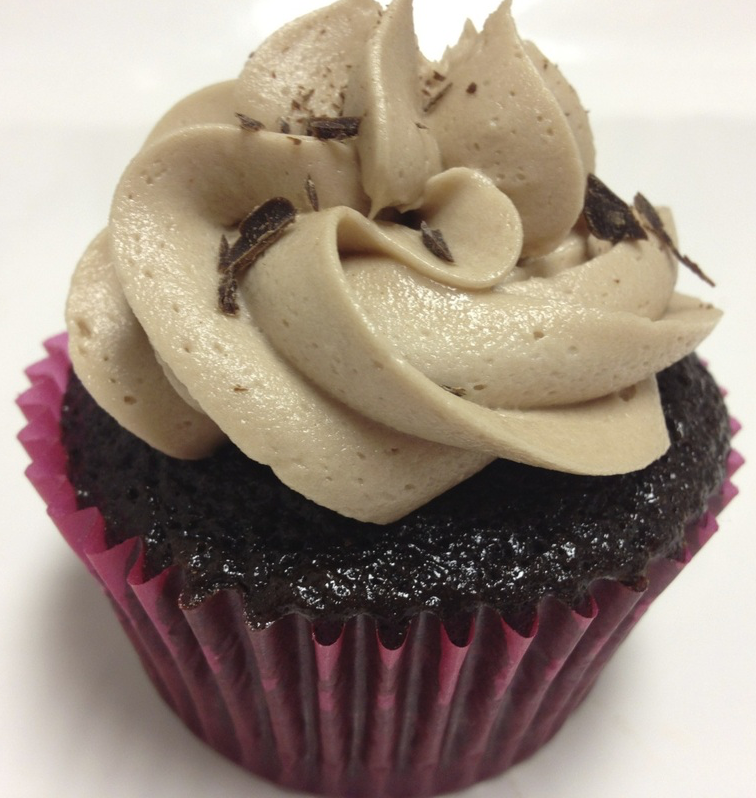 4.  Ms. Nhotsoubanh took out a $250,000 loan to start a cupcake business.  After 15 years, how much would she have to pay back if the interest rate is 4.5%?
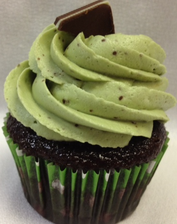 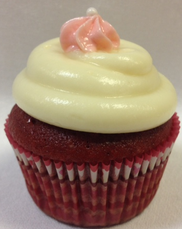 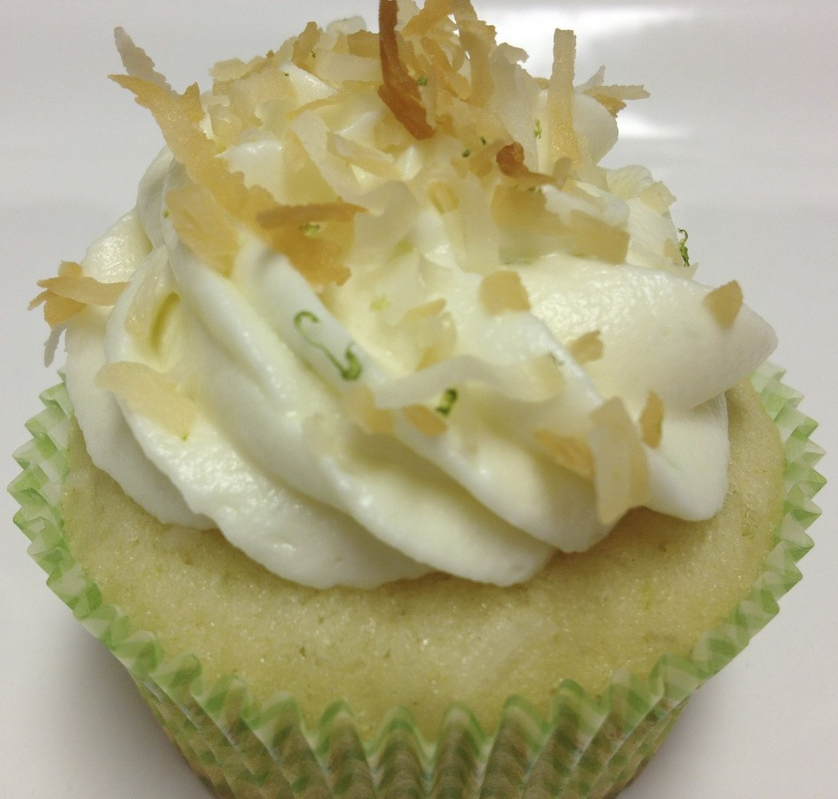 I = PRT
          ? = (250,000)(0.045)(15)
              I = 168,750

Total repayment = 250,000
                  + 168,750
                     418,750
Total repayment is $418,750
What’s Your Angle?
Define complementary.

4.  Match the diagram with it’s corresponding angle name.
The sum of the angles is 90°
right
complementary
obtuse
acute
straight
supplementary
What’s Your Angle?
6.  Solve for x:
5.  Solve for x:
30°
(18 + 4x)°
(2x + 3)°
(3x + 17)°
18 + 4x + 30 = 180
        4x + 48 = 180
             - 48   - 48
               4x = 132
                4      4
                 x = 33
2x + 3 + 3x + 17 = 90
              5x + 20 = 90
                  - 20  - 20
                     5x = 70
                      5      5
                       x = 14